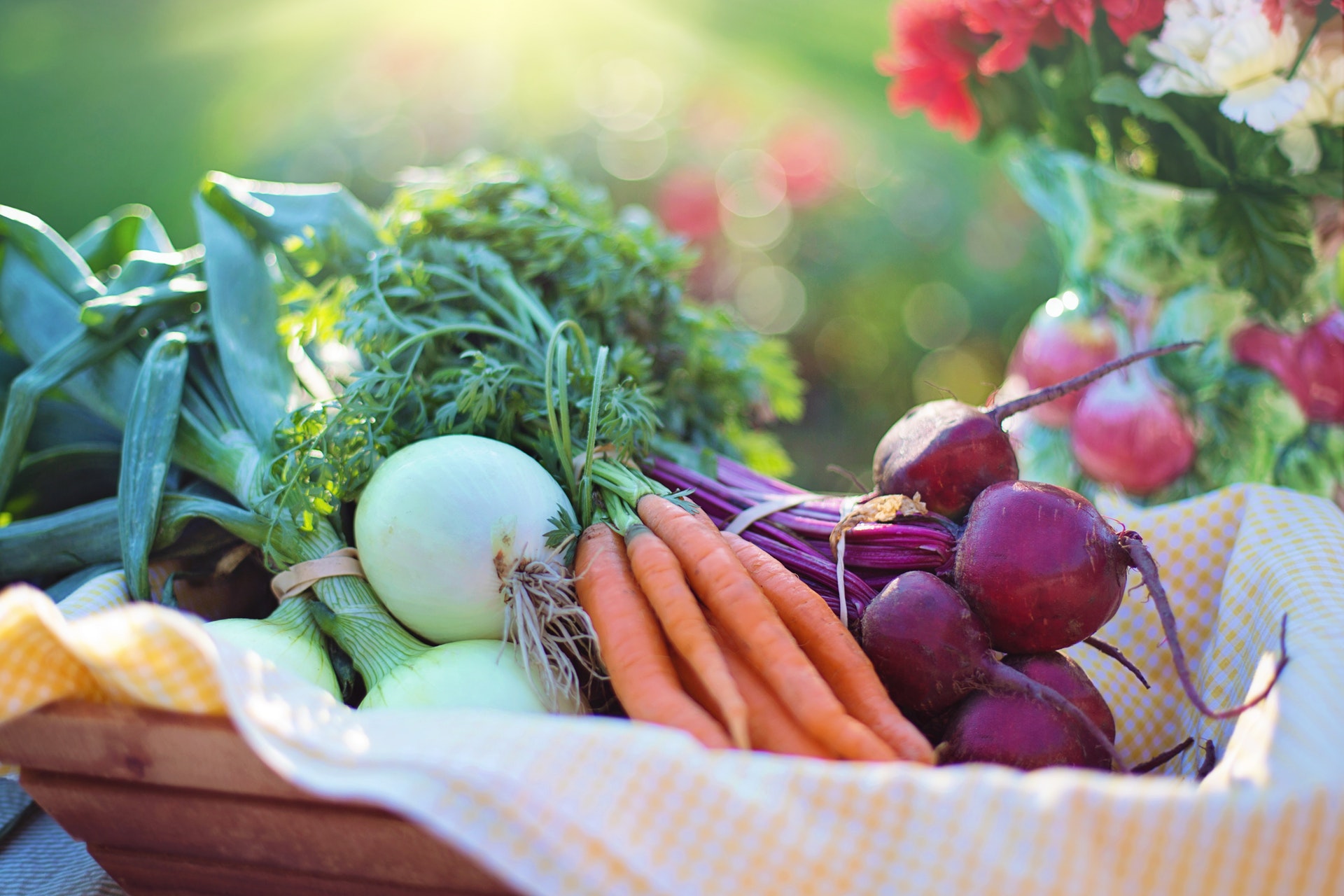 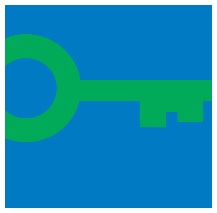 World Vegetarian Day
1 October
Vegetarian food is healthy, tasty and climate friendly. As a Green Key awarded, environmentally friendly hotel we always have a vegetarian option on our menu, and we also serve plenty of organic and locally produced goods.
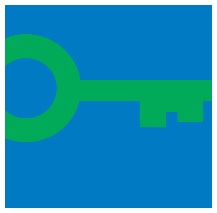 www.greenkey.global @GreenKeyInt #GreenKey